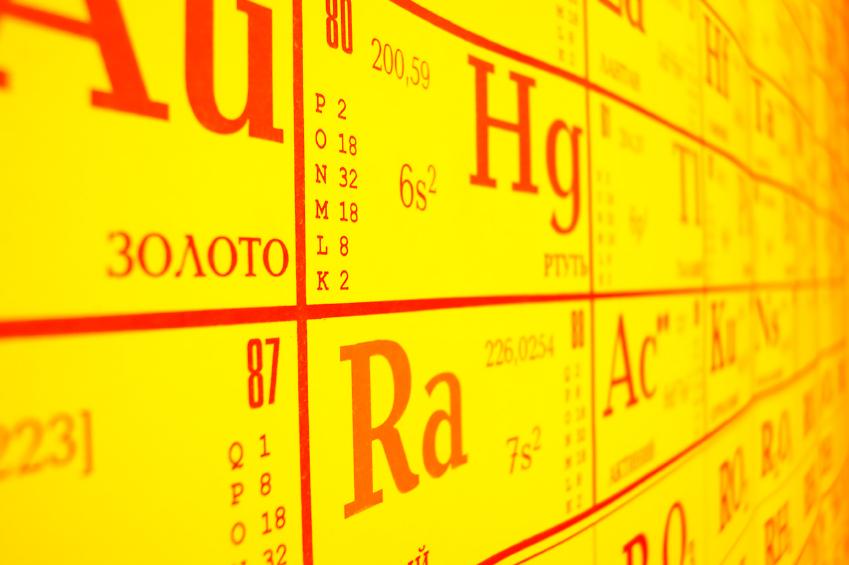 Характеристика химического элемента на основании его положения в Периодической системе Д. И. Менделеева
Составил:
учитель химии МОУ «Средняя 
общеобразовательная школа №92 
с углубленным 
изучением отдельных предметов» 
Барсуков Д. Б





г. Кемерово
Закономерности изменения некоторых свойств химических элементов в ПС.
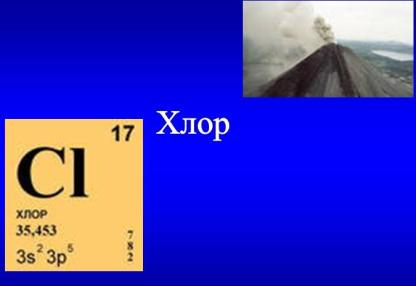 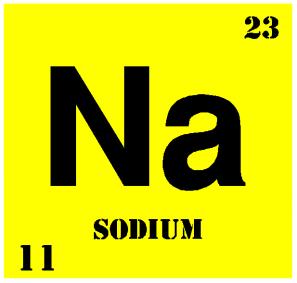 ПЛАН ХАРАКТЕРИСТИКИ ХИМ. ЭЛЕМЕНТА
1. Положение элемента в ПС и строение его атома
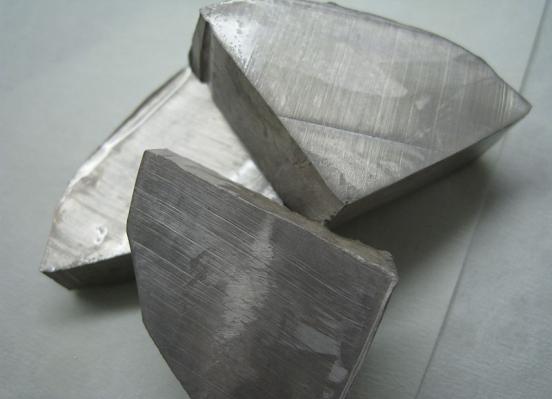 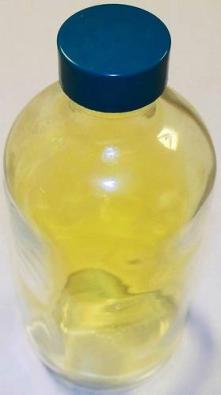 2. Характер простого вещества (металл, неметалл)
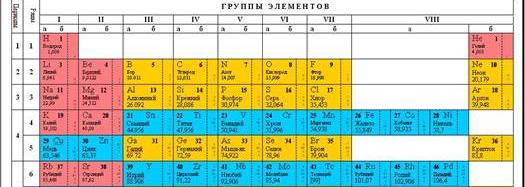 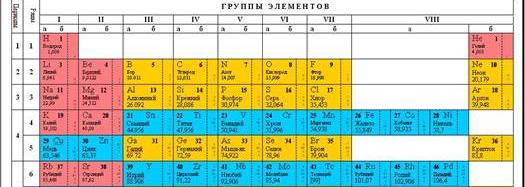 3. Сравнение свойств простого вещества со свойствами простых веществ, образованных соседними по подгруппе элементами.
4. Сравнение свойств простого вещества со свойствами простых веществ, образованных соседними по периоду элементами.
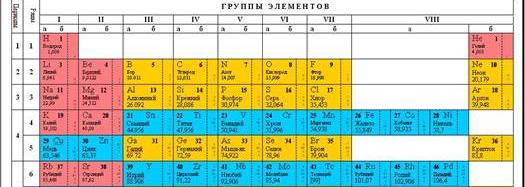 5. Формула высшего оксида и его кислотно-основные свойства.
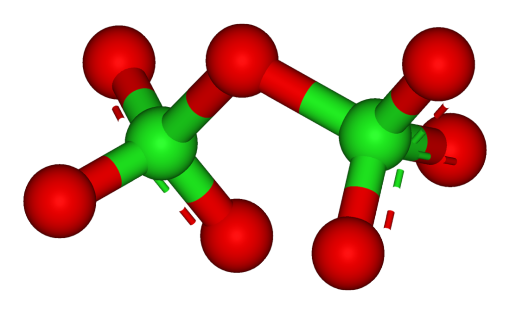 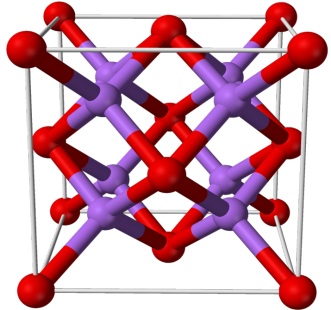 6. Формула высшего гидроксида, его кислотно-основные свойства.
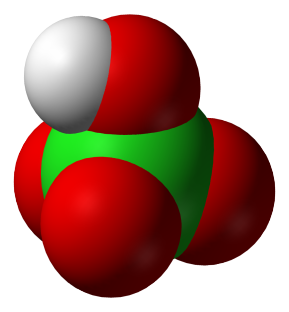 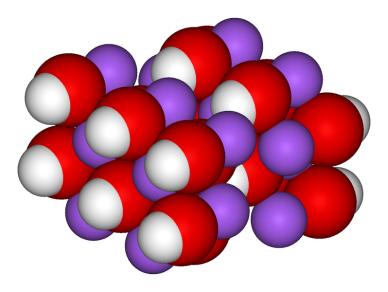 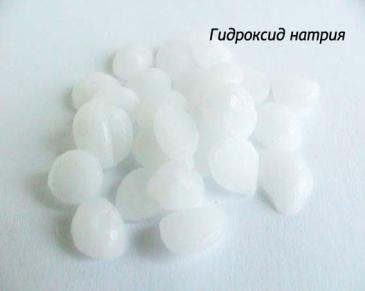 7. Формула летучего водородного соединения
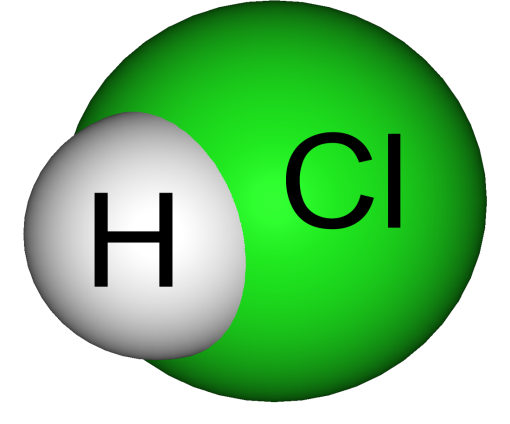 Аллотропия
(от др.-греч. αλλος — «другой», τροπος — «поворот, свойство») — существование одного и того же химического элемента в виде двух и более простых веществ, различных по строению и свойствам — так называемых аллотропических модификаций или аллотропических форм.
Аллотропия углерода
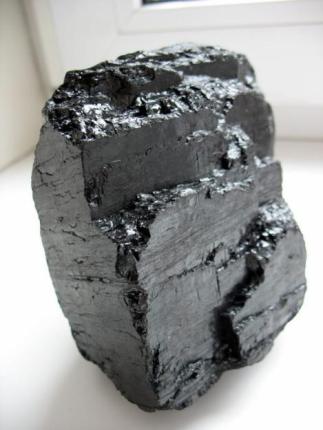 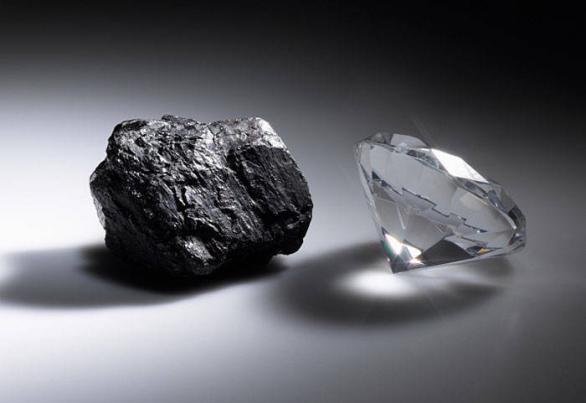 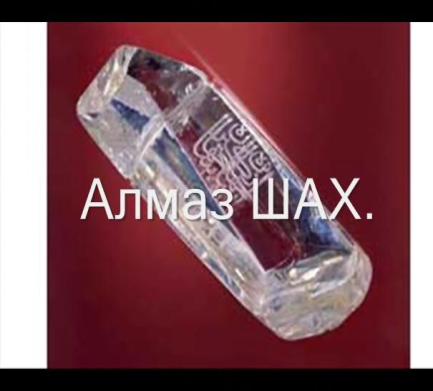 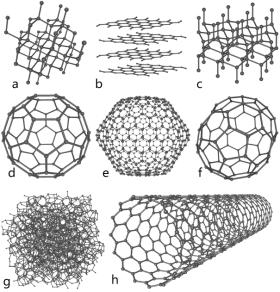 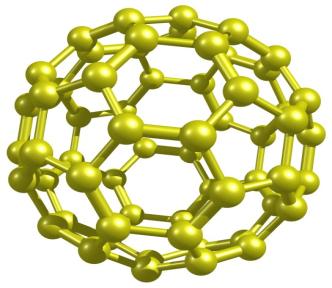 Генетический ряд металла
Металл                                Na

Основный                         Na2O
    оксид

Основание                      NaOH                   

 Соль                                 NaCl
Генетический ряд неметалла
Неметалл                            S

Кислотный                         SO2                     
   оксид

  Кислота                          H2SO3

   Соль                            Na2SO3
Домашнее задание
Параграф 1, упр. 1, 7, 10 (письменно)